Flocabulary 3
6th Grade Team
allegiance- loyalty or devotion

chronological- occurring or going in order of time

context- the background or situation for something

diligent- hard-working or thorough
generate- to produce or create
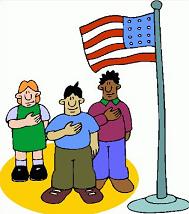 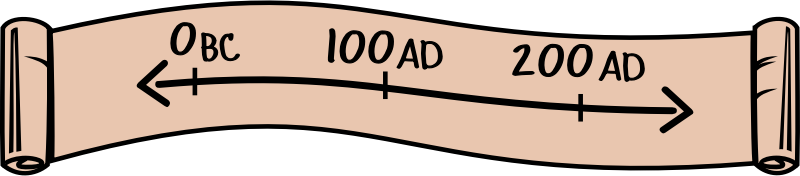 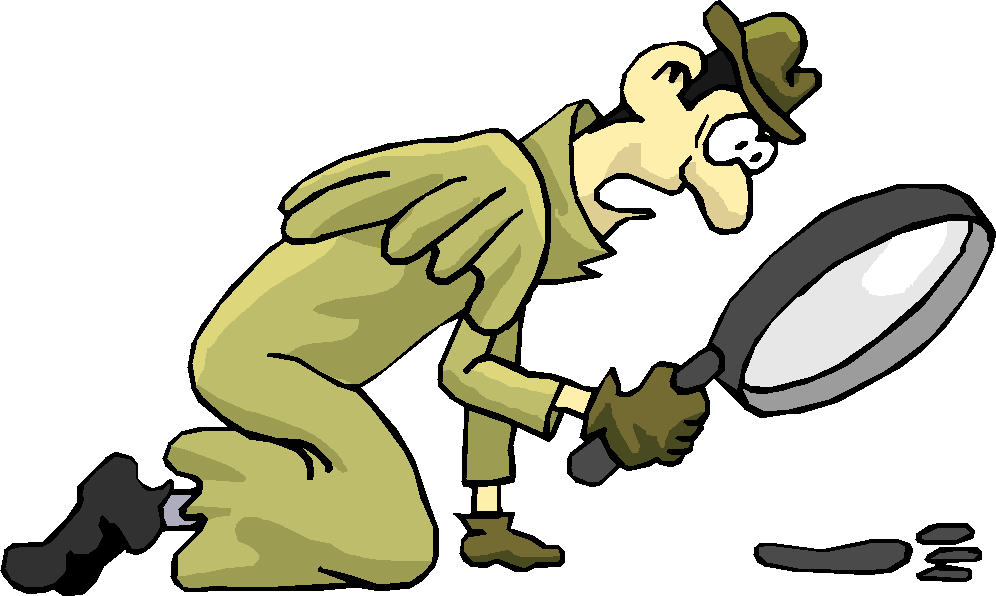 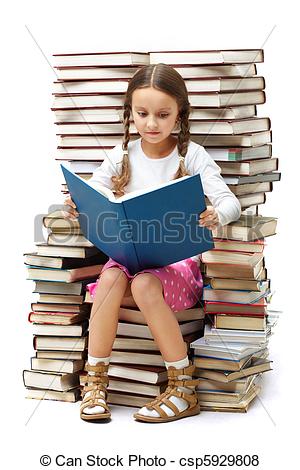 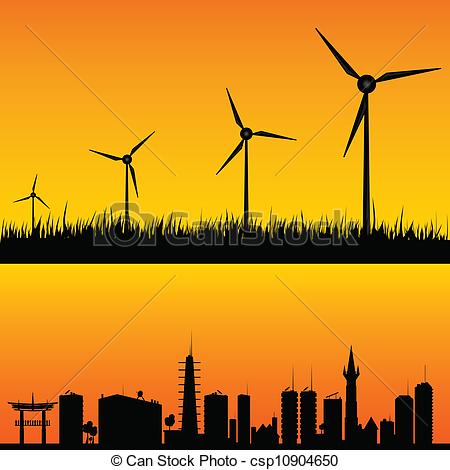 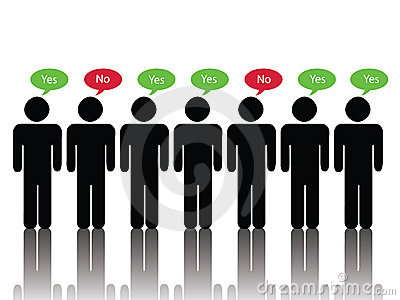 majority- the greater part or number

meager- not enough; inadequate

negotiate- to bargain; to try to reach a deal

obstacle- something that gets in your way; an obstruction

possess- to own, occupy or control
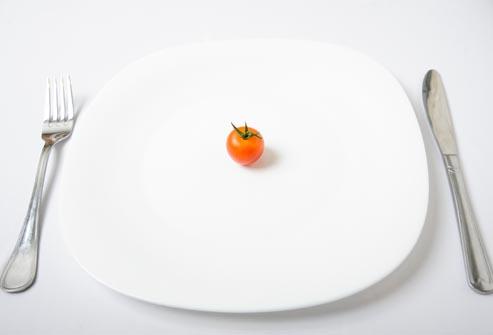 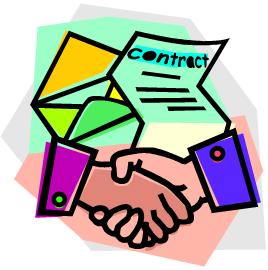 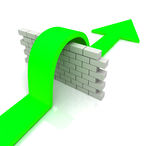 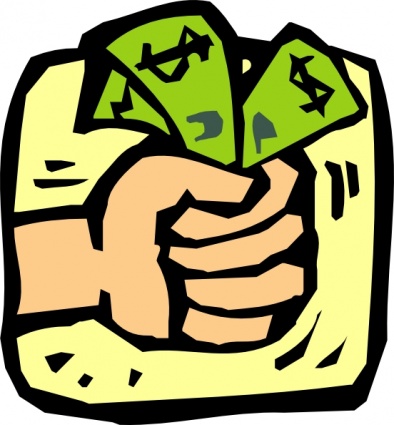 poverty- the state of being poor

prejudice- judging someone or something before you know much about them

prosecute- to accuse or put on trial

remote- far out of the way and distant

transform- to change
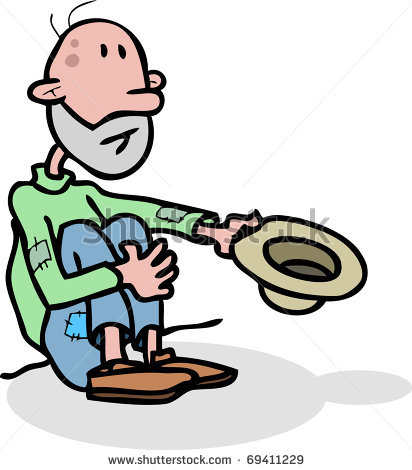 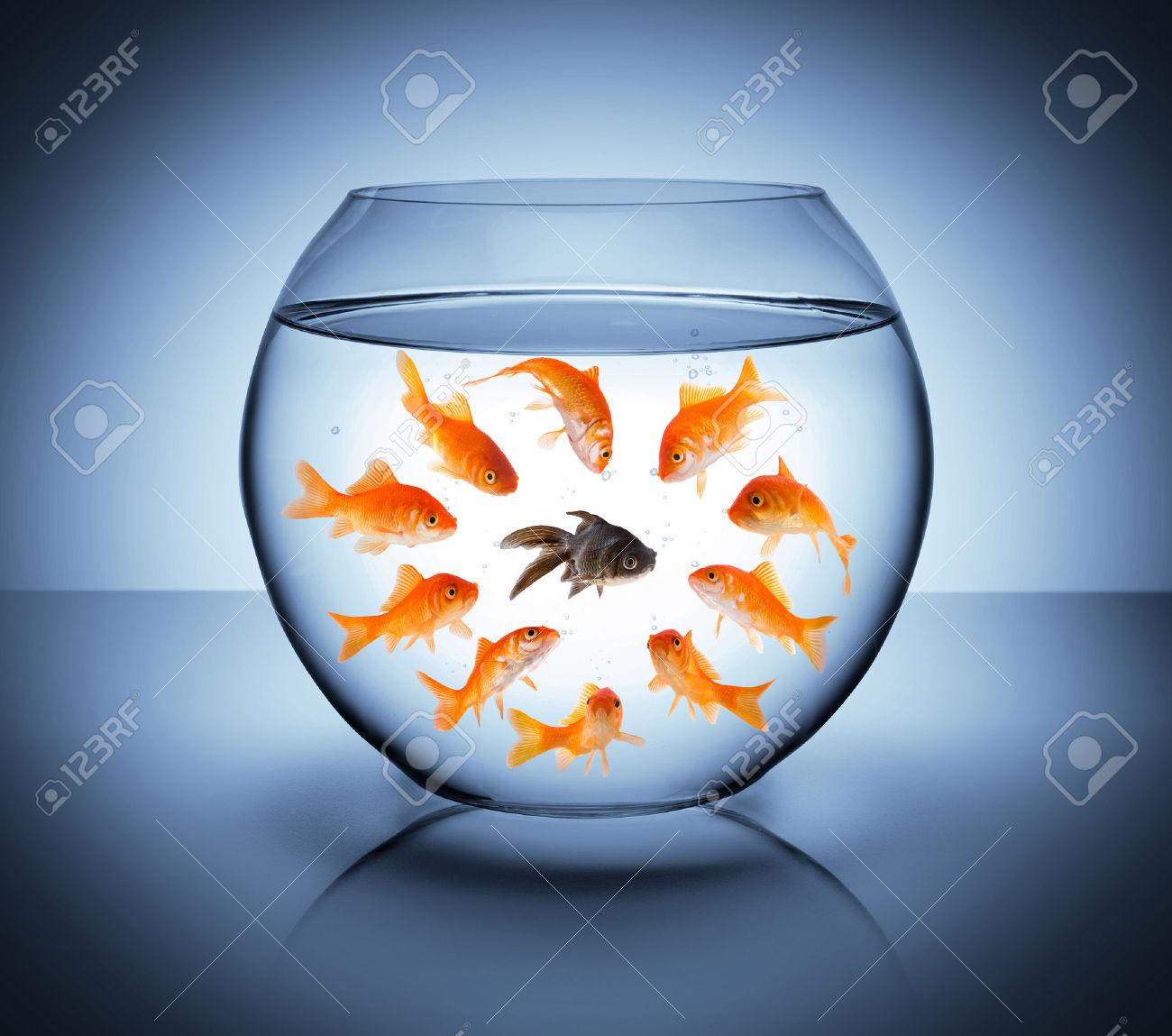 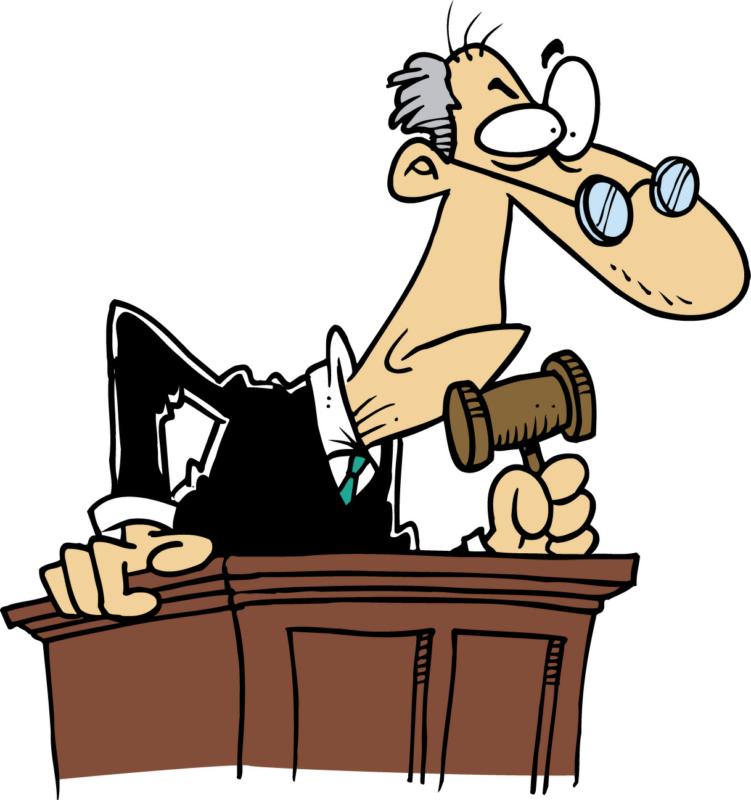 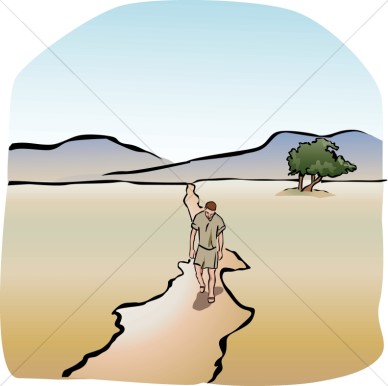 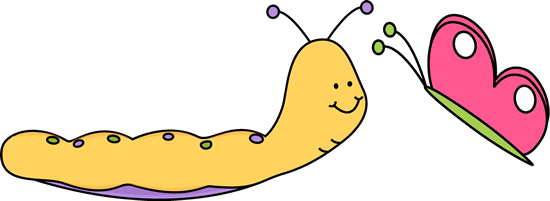